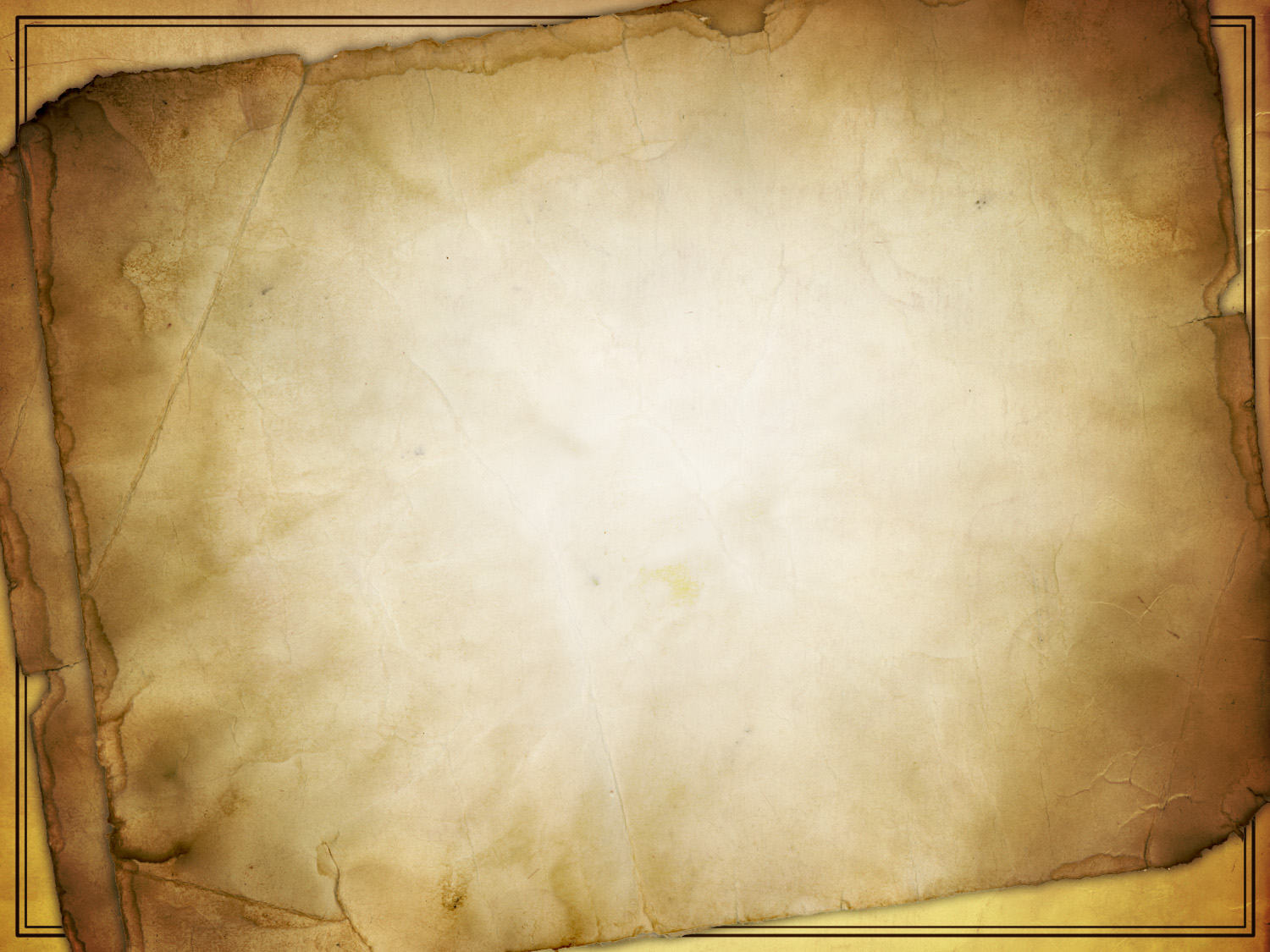 Ecclesiastes 4:9–12
9Two are better than one, because they have a good reward for their toil.  10For if they fall, one will lift up his fellow. But woe to him who is alone when he falls and has not another to lift him up!  11Again, if two lie together, they keep warm, but how can one keep warm alone?  12And though a man might prevail against one who is alone, two will withstand him--a threefold cord is not quickly broken.
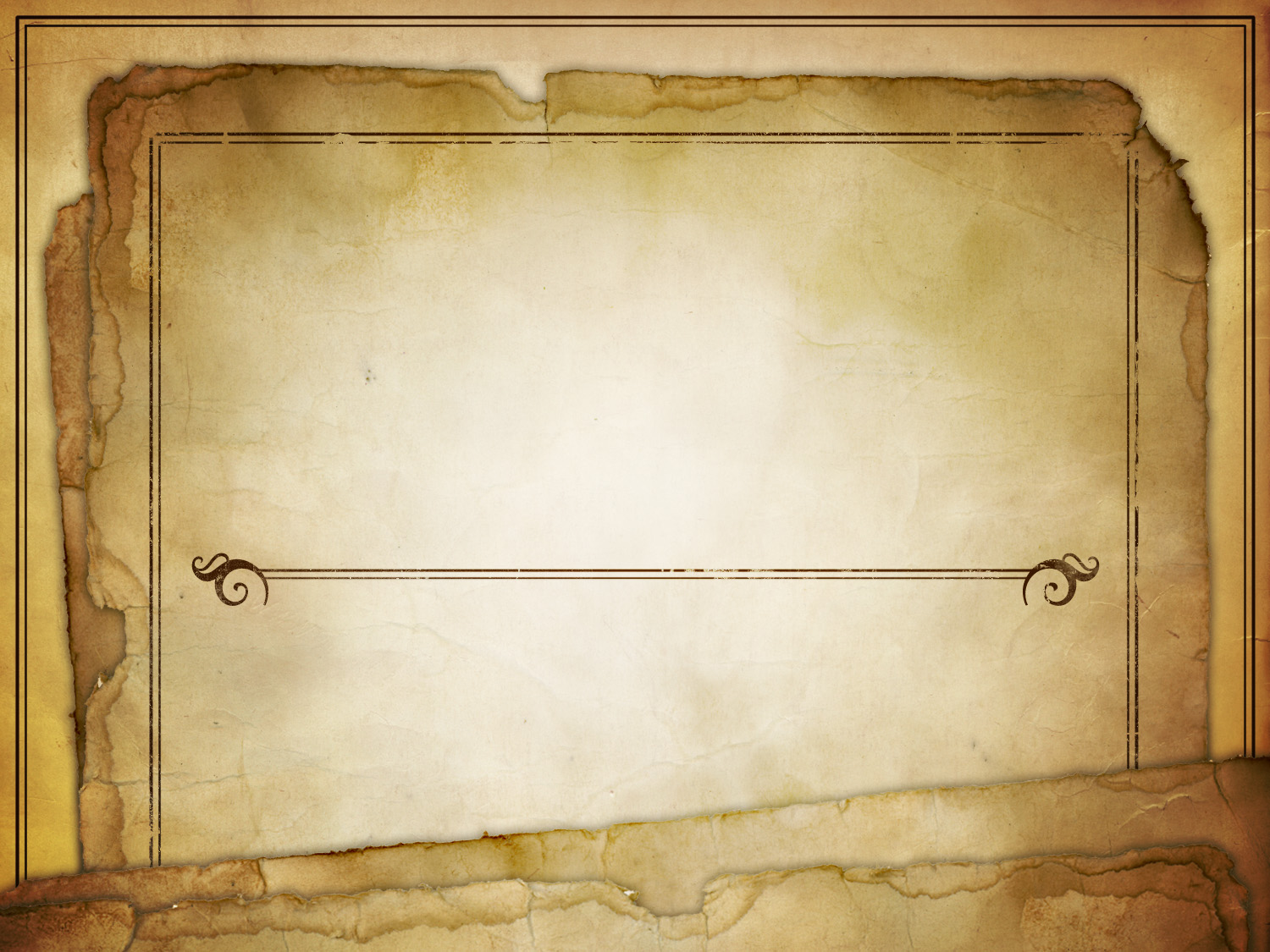 2nd
fiddle
An Overwhelming Work
Problem #1: Religious Ignorance. 
Problem #2: Rampant Immorality.
Acts 11:21, 21–24
Two are better than one.
Acts 9:26–30
Acts 11:25–26
Acts 13:1
Timeless Essentials for Working Together
God gives the increase.
We are companions—not competitors. 
Be willing to leave your comfort zone.
Admit you can’t do it alone.